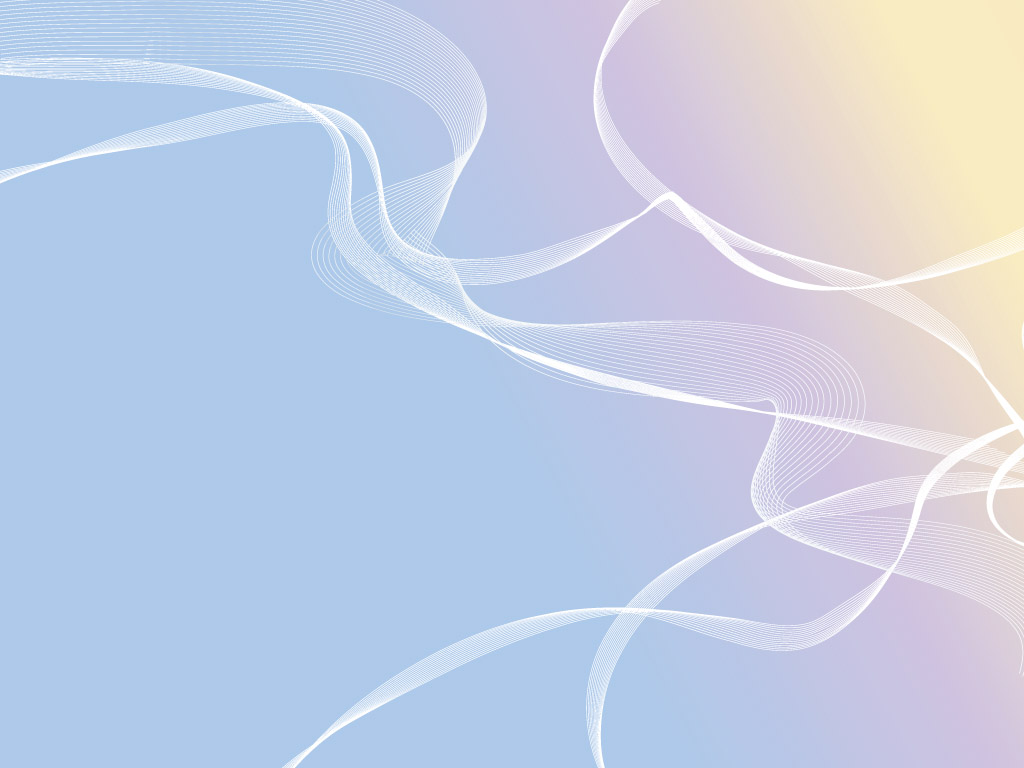 كيف تحدد مسارك المهني؟
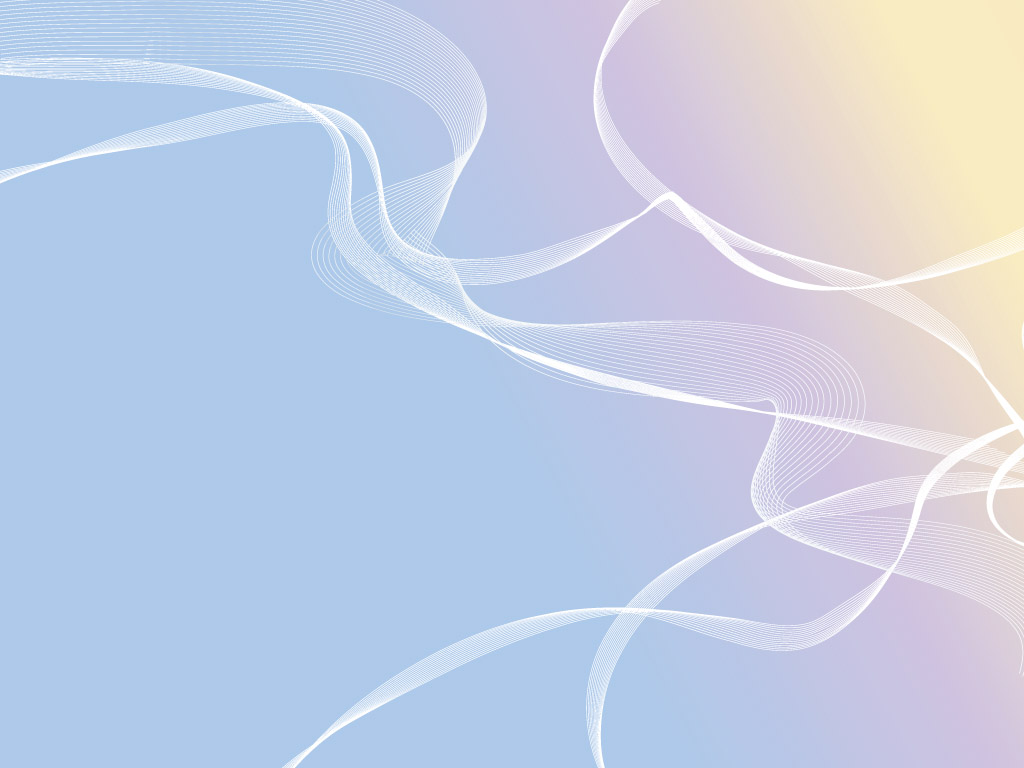 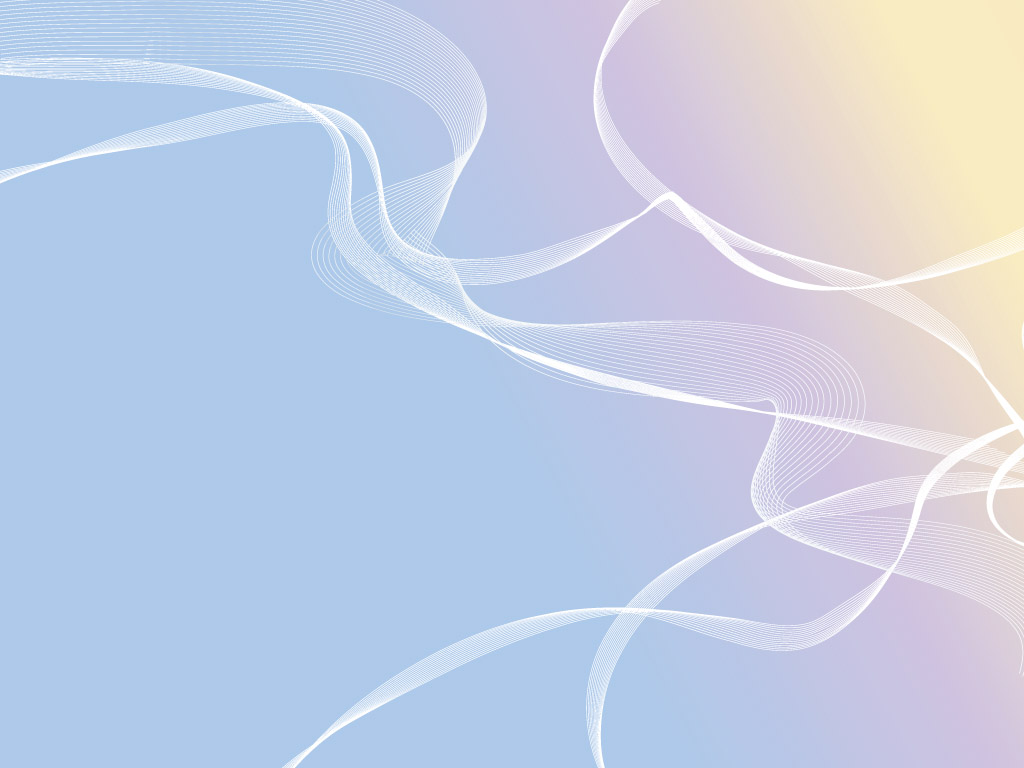 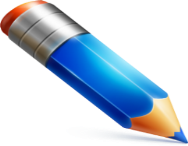 إدارة الذات
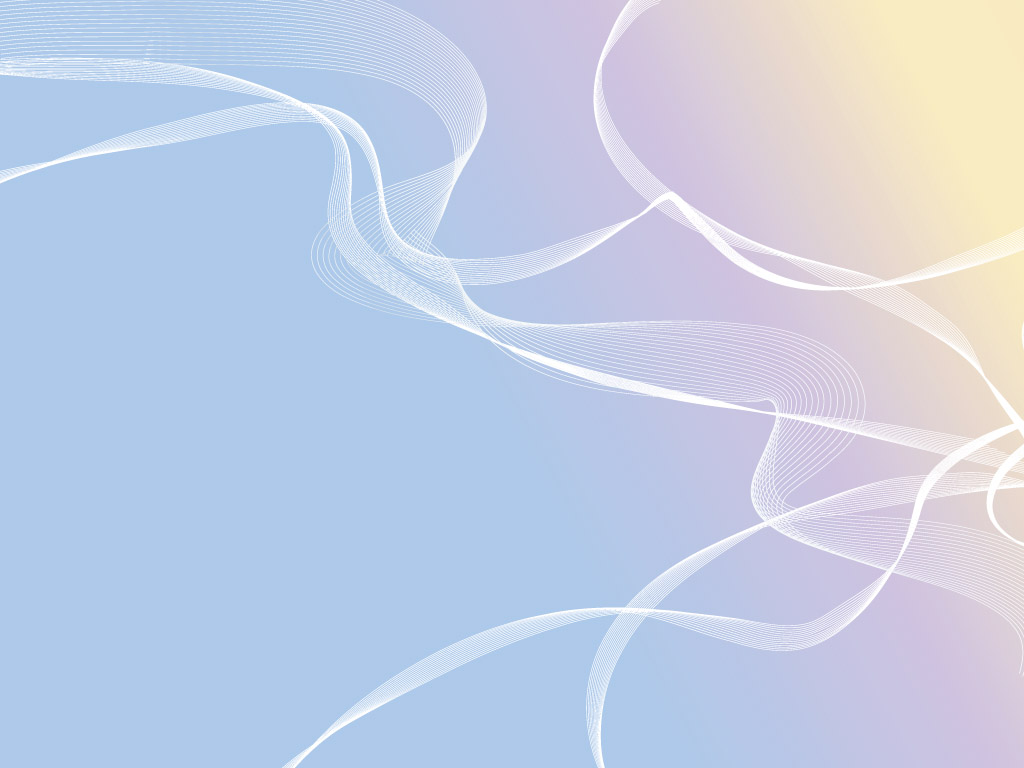 ما هو الهدف من حياتي؟
هل أنا راضي عن نفسي؟
هل أنا واثق من قدراتي؟
هل أنا سعيد؟
هل أنا ناجح؟
نحاول البحث عن إجابة لهذه الأسئلة، وحينما لا نجد الإجابة في شخصنا في أعماقنا، نبحث عنها لدى الآخرين
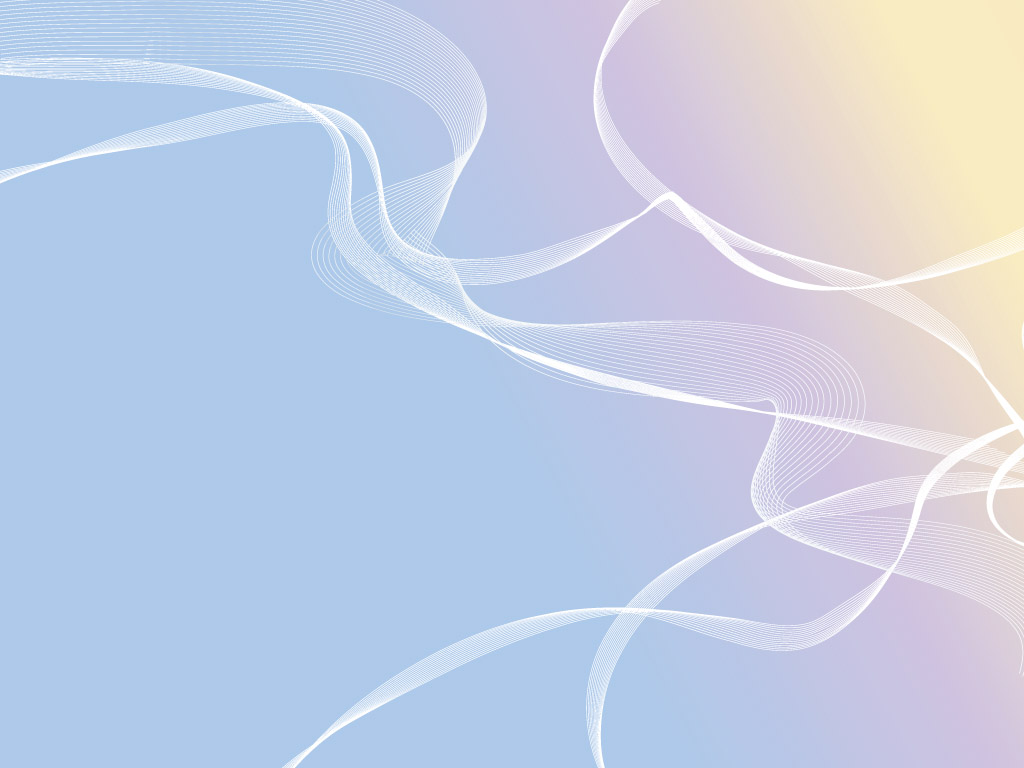 ماهية إدارة الذات
يتكون مصطلح إدارة الذات من كلمتين، الأولى الإدارة والثانية الذات
أما الذات فتعرف على أنها اتجاهات ومشاعر الشخص عن نفسه، وبالتالي تعرف إدارة الذات على أنها معرفة الشخص لقدراته واستخدامه الأمثل لهذه القدرات من أجل تحقيق الأهداف التي يسعى إليها
معنى الإدارة هي توجيه الإمكانيات إلى آلية استخدام معينة تضمن تحقيق الأهداف التي تم تحديدها
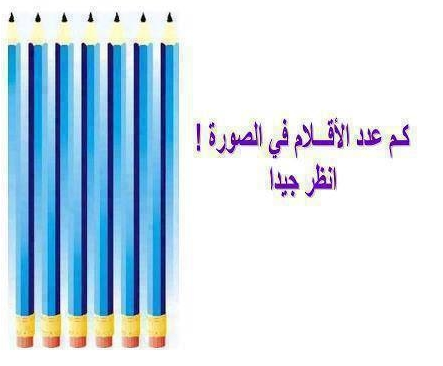 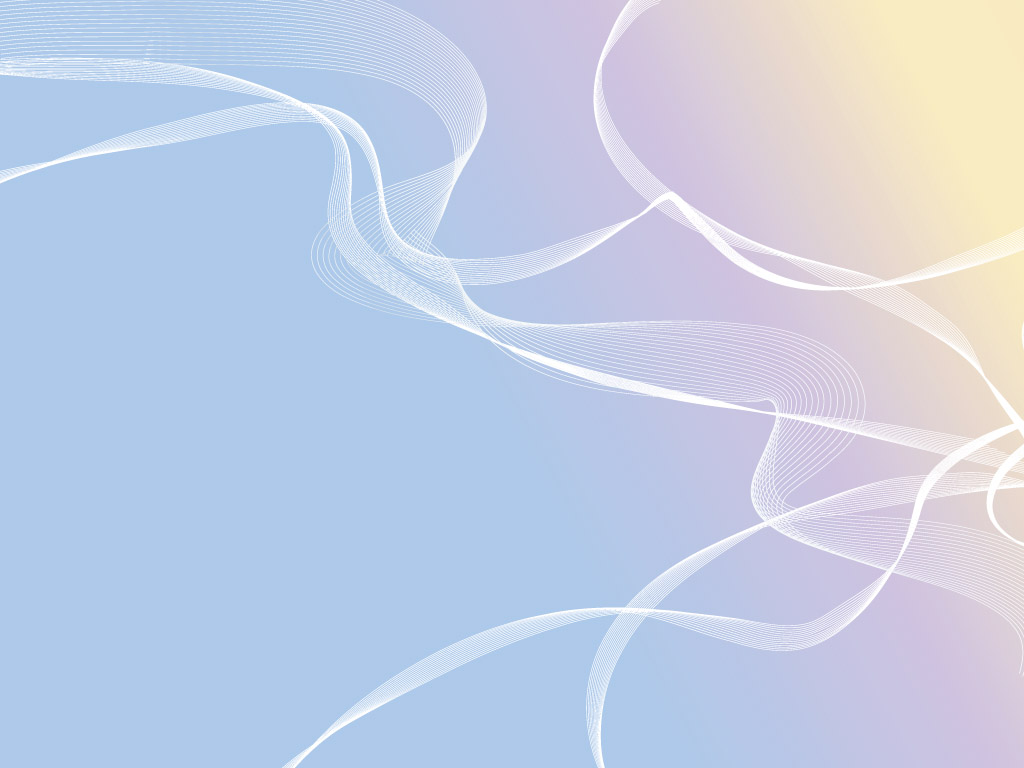 محاور إدارة الذات
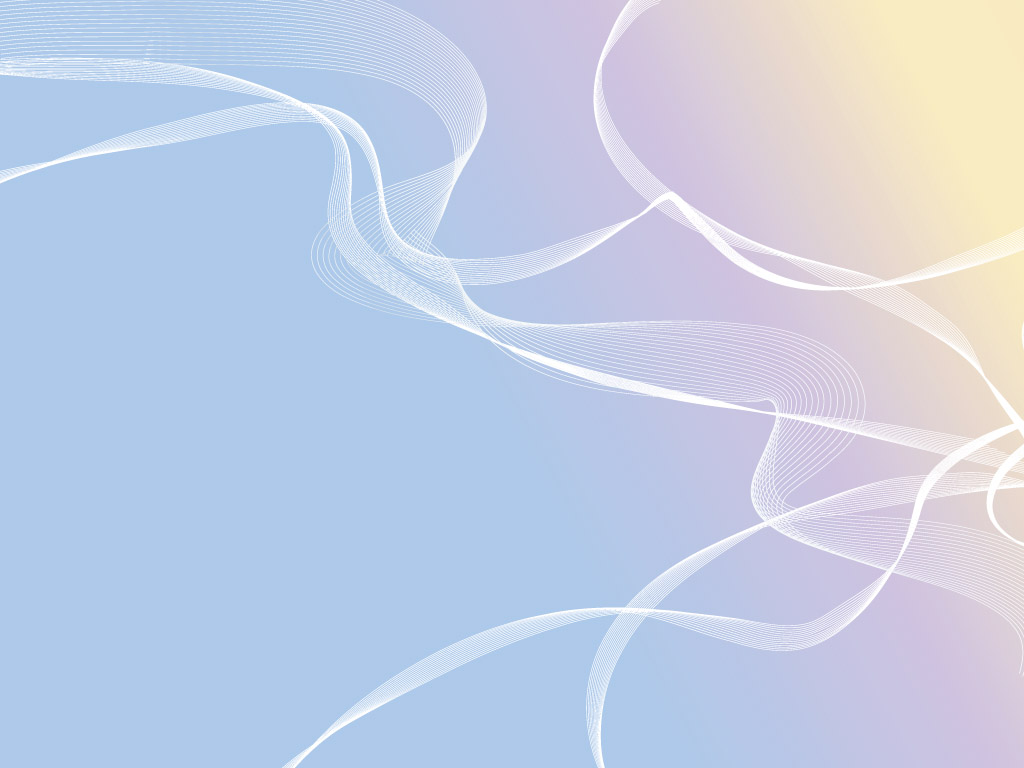 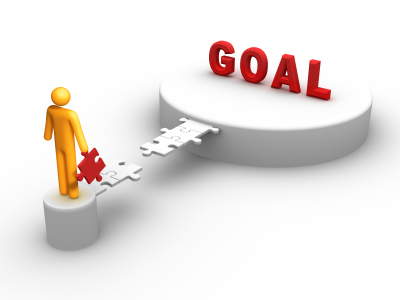 وضوح الهدف
يجب أن يكون الهدف الذي يسعى الإنسان إلى تحقيقه هدفا واضحا ومحددا بشكل دقيق، ويتضمن تحديد الهدف الأساسي تحديد بعض الأهداف الجزئية التي تندرج ضمن الهدف الأساسي، وتكون جزء من بناء الخطة , والعكس صحيح فعند تحديد أهداف غير واضحة يتشتت تركيز الشخص على هدف محدد، وبالتالي تضيع الجهود المبذولة وتتعطل القدارة لديه، وإذا كان هدفك غير واضح فلن تستطيع تحقيقه
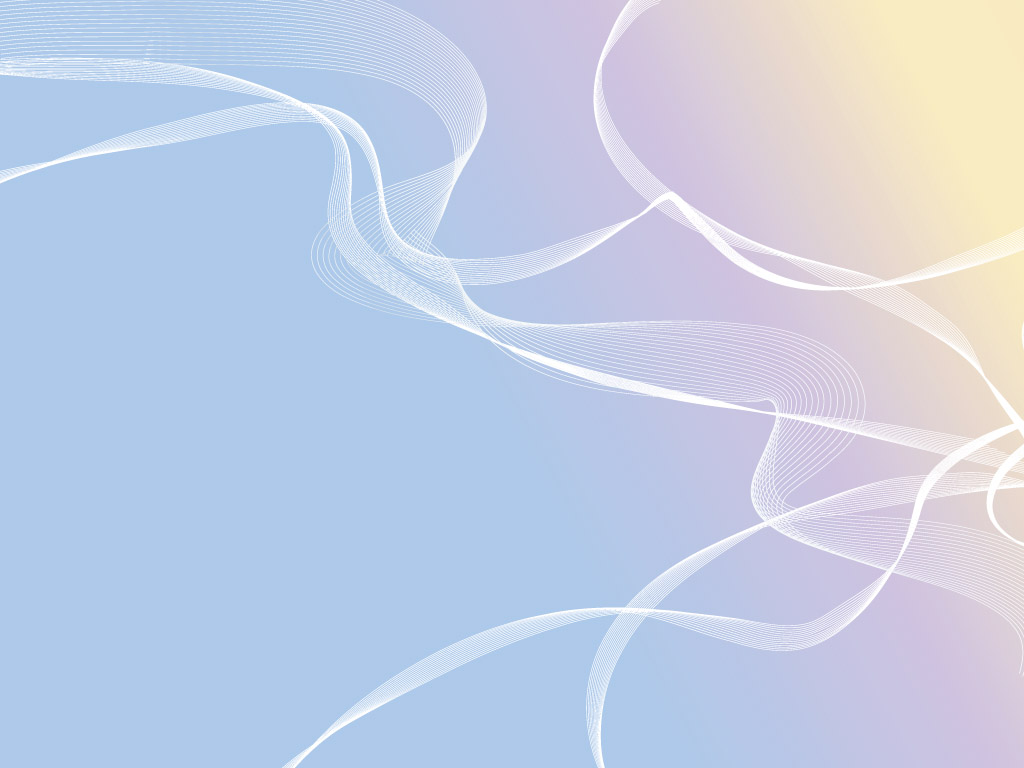 هناك ستة أصدقاء يمكن أن يساعدوك في كتابة هدفك الأساسي بطريقة واضحة ودقيقة
ماذا
ما هو الهدف الذي أريد تحقيقه؟
1
كيف
كيف أحقق هذا الهدف؟
2
متى
متى أحقق هذا الهدف؟
3
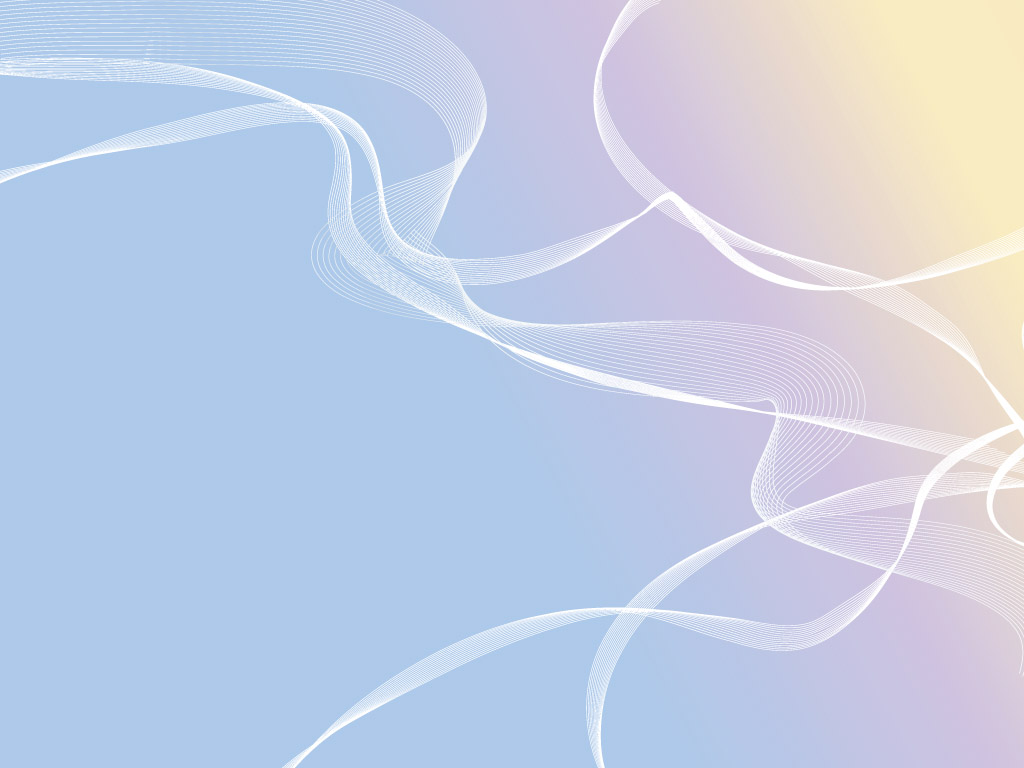 هناك ستة أصدقاء يمكن أن يساعدوك في كتابة هدفك الأساسي بطريقة واضحة ودقيقة
لماذا
لماذا أريد تحقيق هذا الهدف؟
4
أين
أين سأحقق هذا الهدف؟
5
من
من هم الأشخاص الذين أحتاج إلى 
مساعدتهم من أجل تحقيق هذا الهدف؟
6